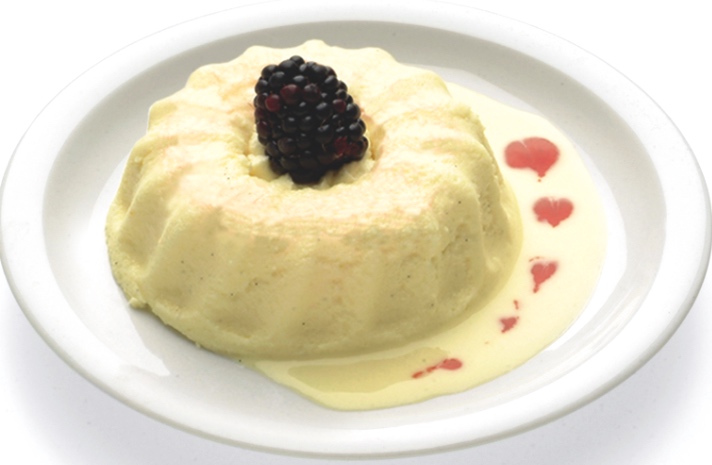 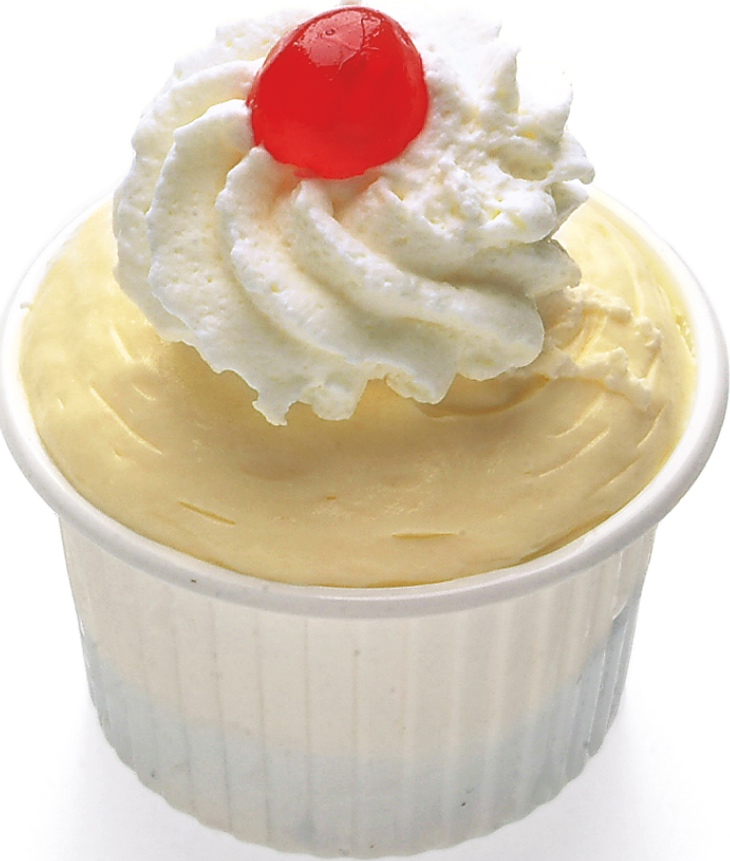 Les crèmes
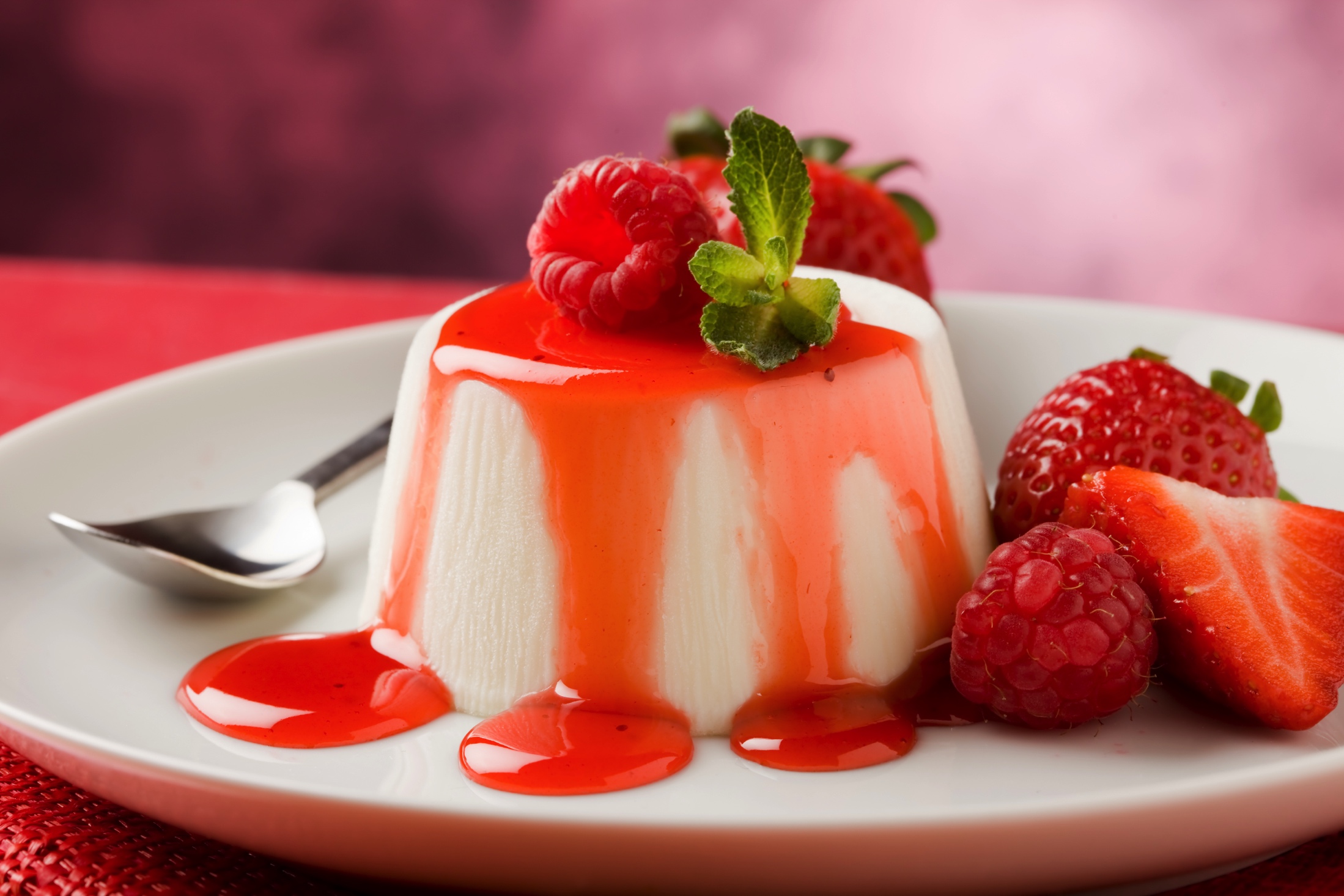 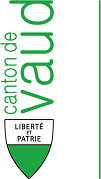 Cardinaux Yan
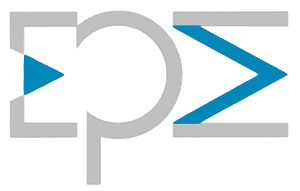 Classification (6)
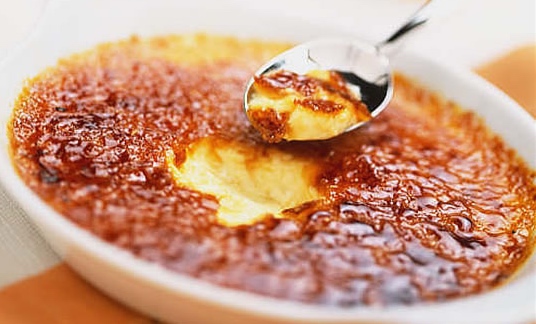 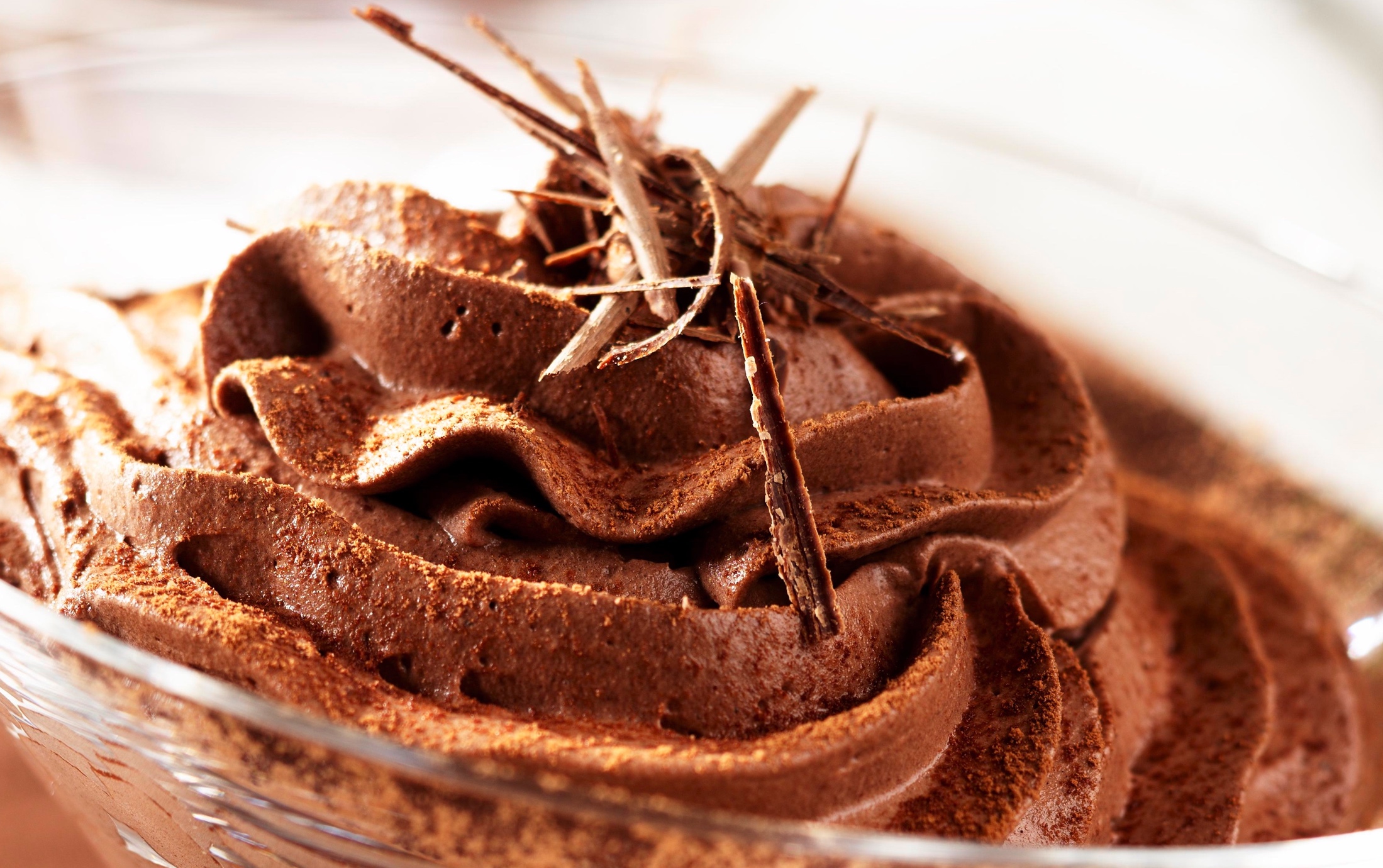 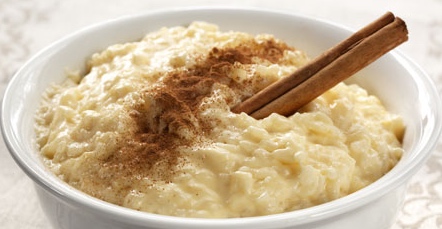 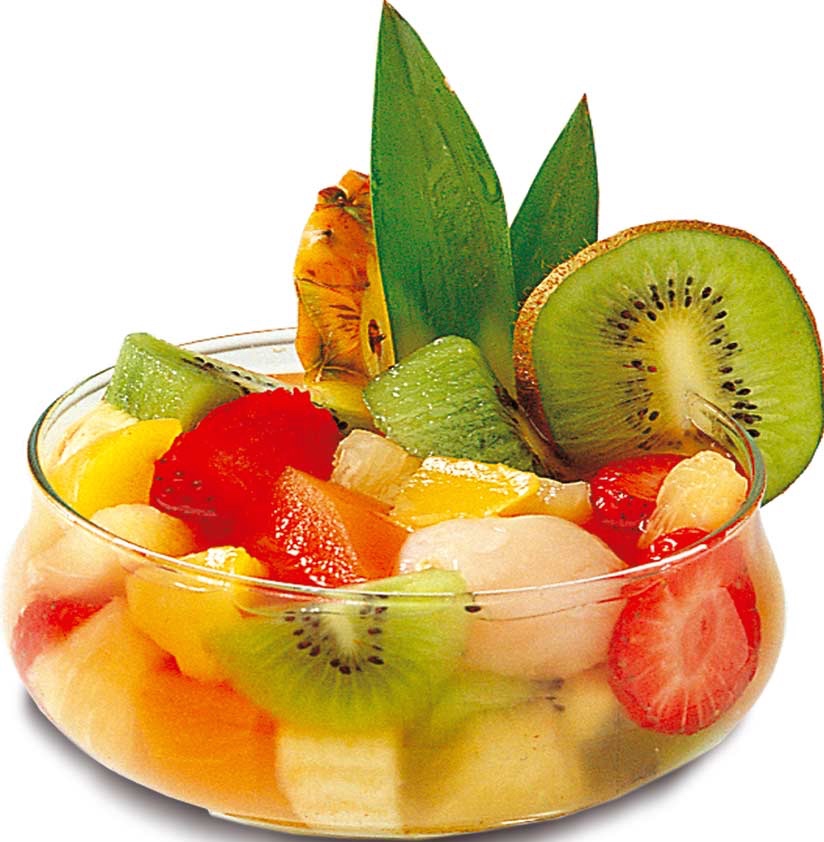 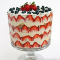 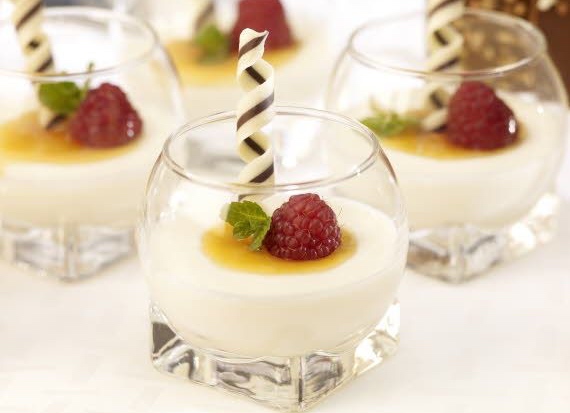 Généralités
Elles sont employées pour fourrer les entremets ou, servies dans des coupes, verres, etc., comme entremets à part entière
L’épaisseur des crèmes dépend de leur utilisation
La crème liquide ou fouettée améliore la finesse des entremets
L’appelation des crèmes est déterminée par les ingrédients qui les composent
Généralités
En raison de leur composition, elles sont un milieu idéal pour les micro-organismes
Il faut donc veiller à une hygiène parfaite lors de leur préparation et de leur utilisation
La durée de conservation des produits est influencée de manière décise par leur compostion, la température, les composants nutritionnels et la forte teneur en eau
Généralités
Pour les crèmes cuites, il faut absolument veiller à :
Les préparer avec des œufs pasteurisés
Les chauffer à 85°C et les refroidir immédiatement
Sitôt préparées, toujours les conserver à couvert, datées et à 5°C, et peu de temps seulement
Ne pas les préparer à l’avance
Crèmes
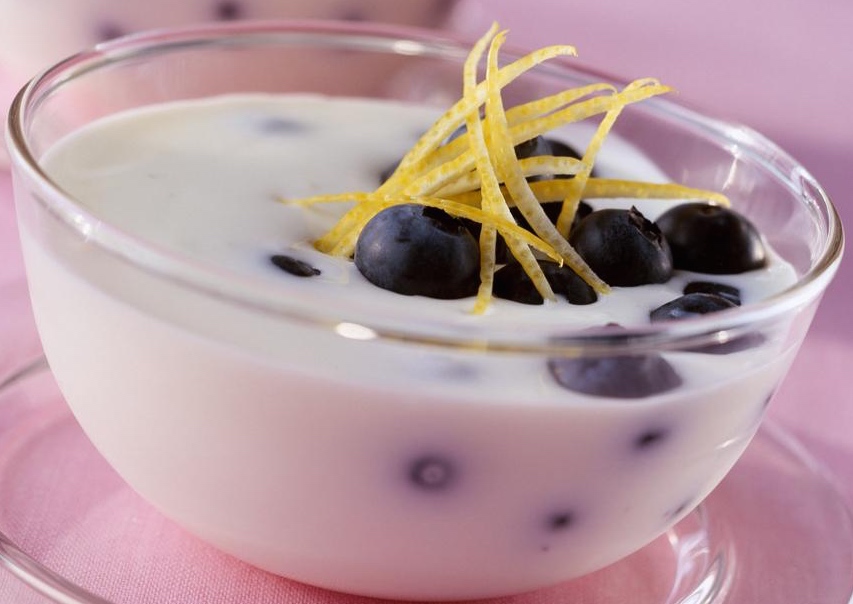 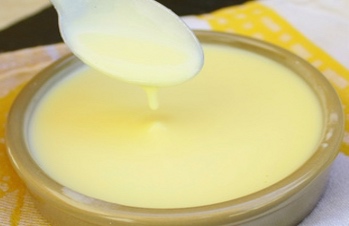 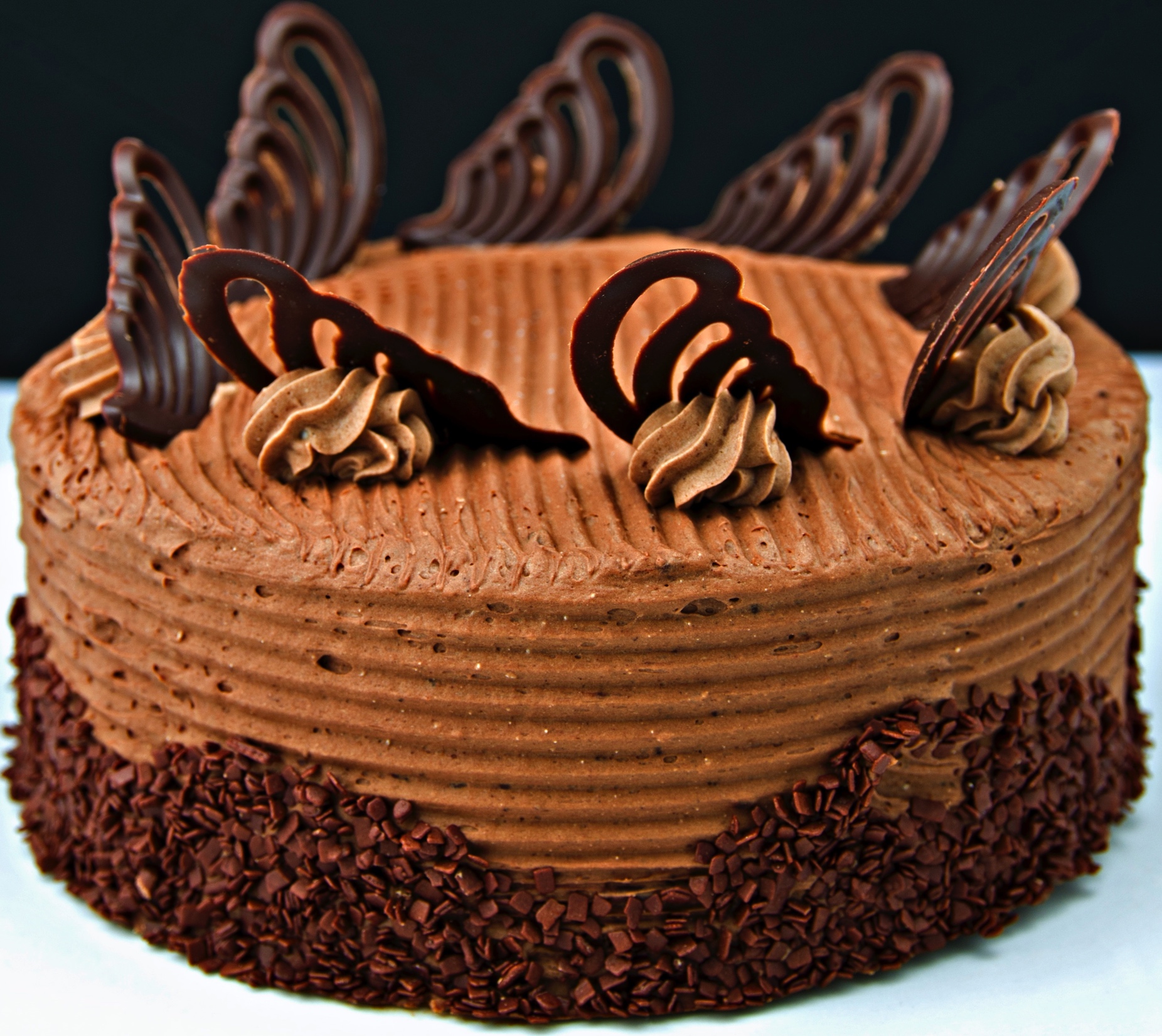 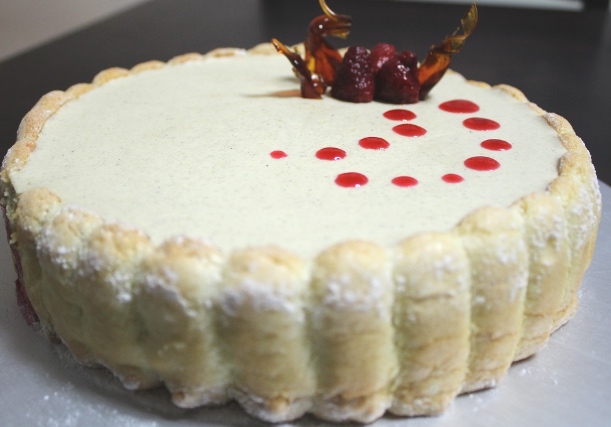 Elaboration des crèmes
Elaboration des crèmes
Elaboration des crèmes
Crème bavaroise
Combinaison de crème anglaise, solidifiée avec de la gélatine et allégée avec de la crème fouettée
Compte parmi les entremets connus internationalement et, dans sa compostion la plus neutre, elle a la saveur des ingrédients frais (œufs, lait, crème entière et vanille)
Peut être aromatisée de différentes manières : café instantané, couverture, masse à pralinés, noix, pulpe de fruits, etc.
Particulièrement intéressante en saveur et présentation lorsqu’on dresse différentes préparations en couches superposées dans un verre ou un moule
Crème bavaroise
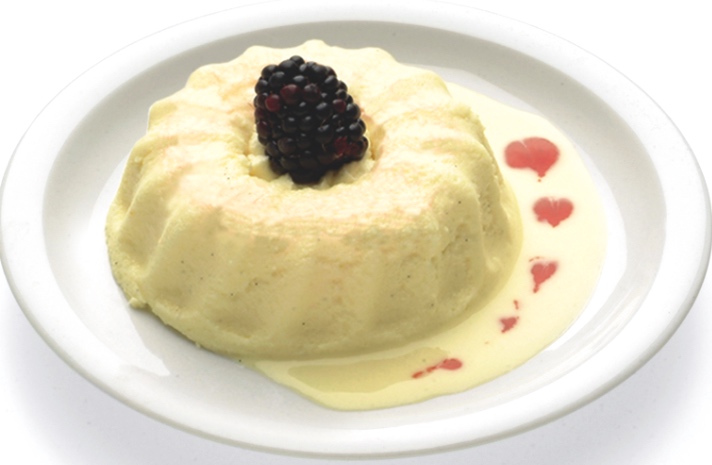 Dérivés de la crème bavaroise
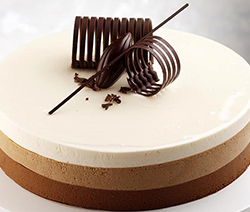 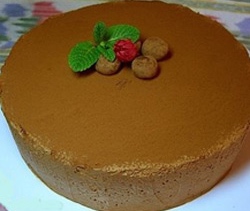 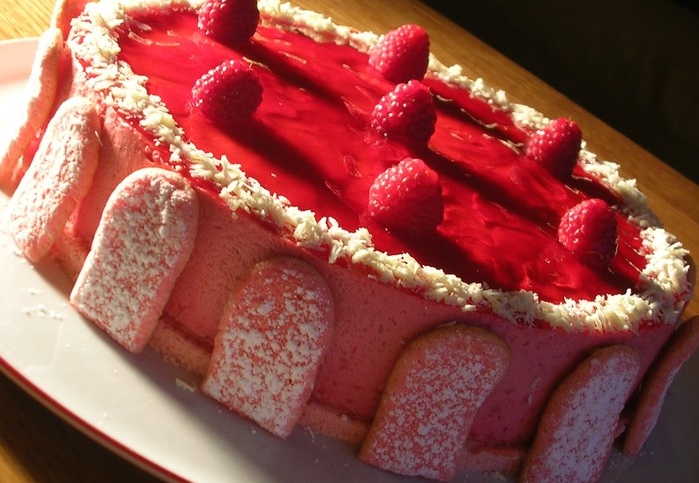 Conseils
Ne pas fouetter la crème trop ferme (90 %), la crème sera plus aérée
Lorsqu’on a ajouté la crème fouettée, il faut tout de suite dresser la crème ou la travailler
Laisser la crème devenir ferme au réfrigérateur
Une crème bavaroise qui prend trop tôt et ne contient pas encore de crème fouettée peut toujours être liquéfiée au bain-marie